What’s wrong with these PowerPoint slides?
This is a PowerPomt slide
Slides can have bad features
Some of these are text problems.
Some are not
Do you see any probblems on this slide?
Is there a problem with this slide?
What is wrong?
Is this slide OK?
Is it OK to have dark backgrounds?
Are there problems on this slide?

What would you change to make this slide better?
Here’s another slide that has some problems
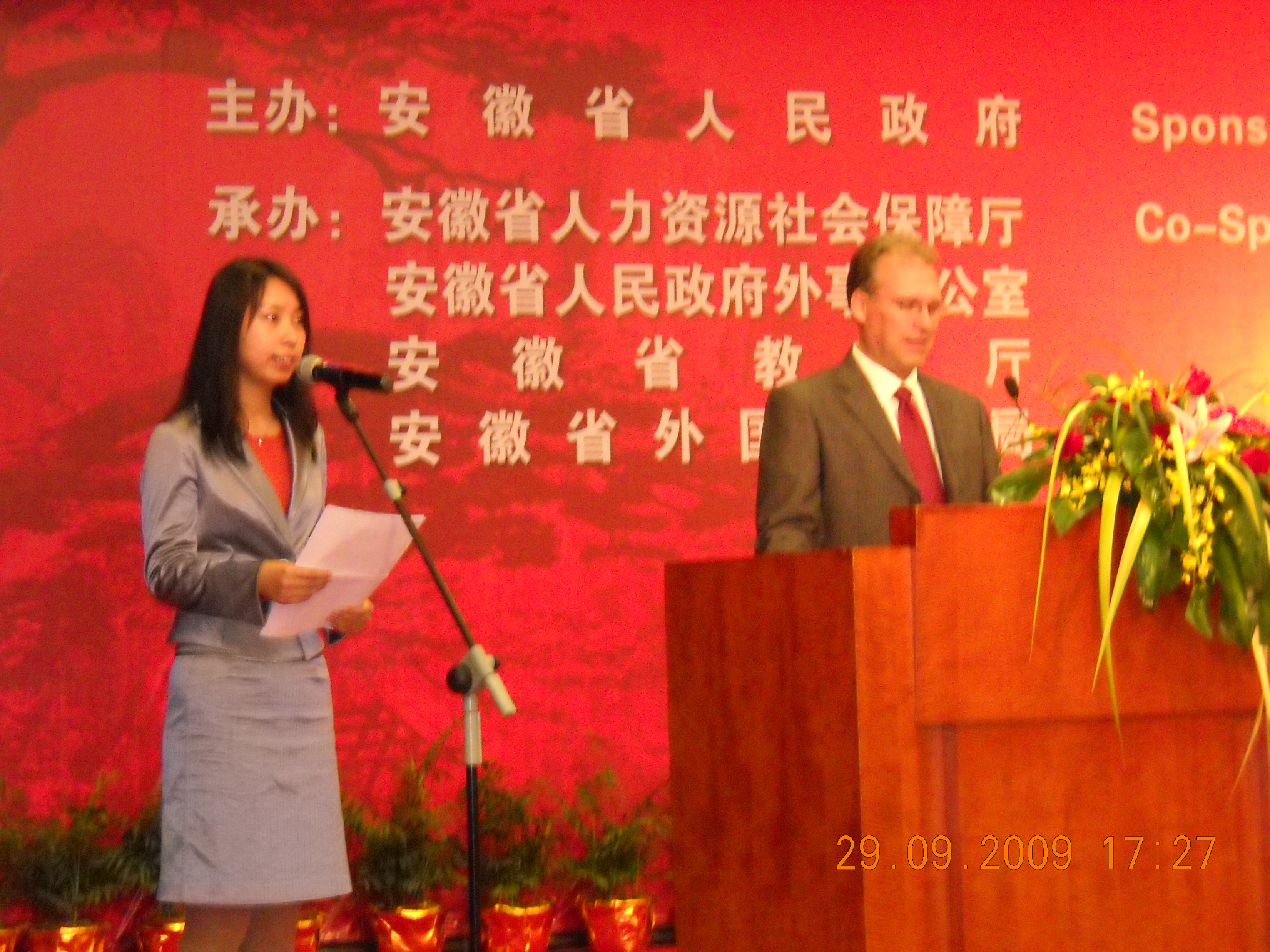 Many slides has a problem.
Do you see two problem on this slide?
maybe There aRe more Than two Problems.
Are there much than?
What other problems?
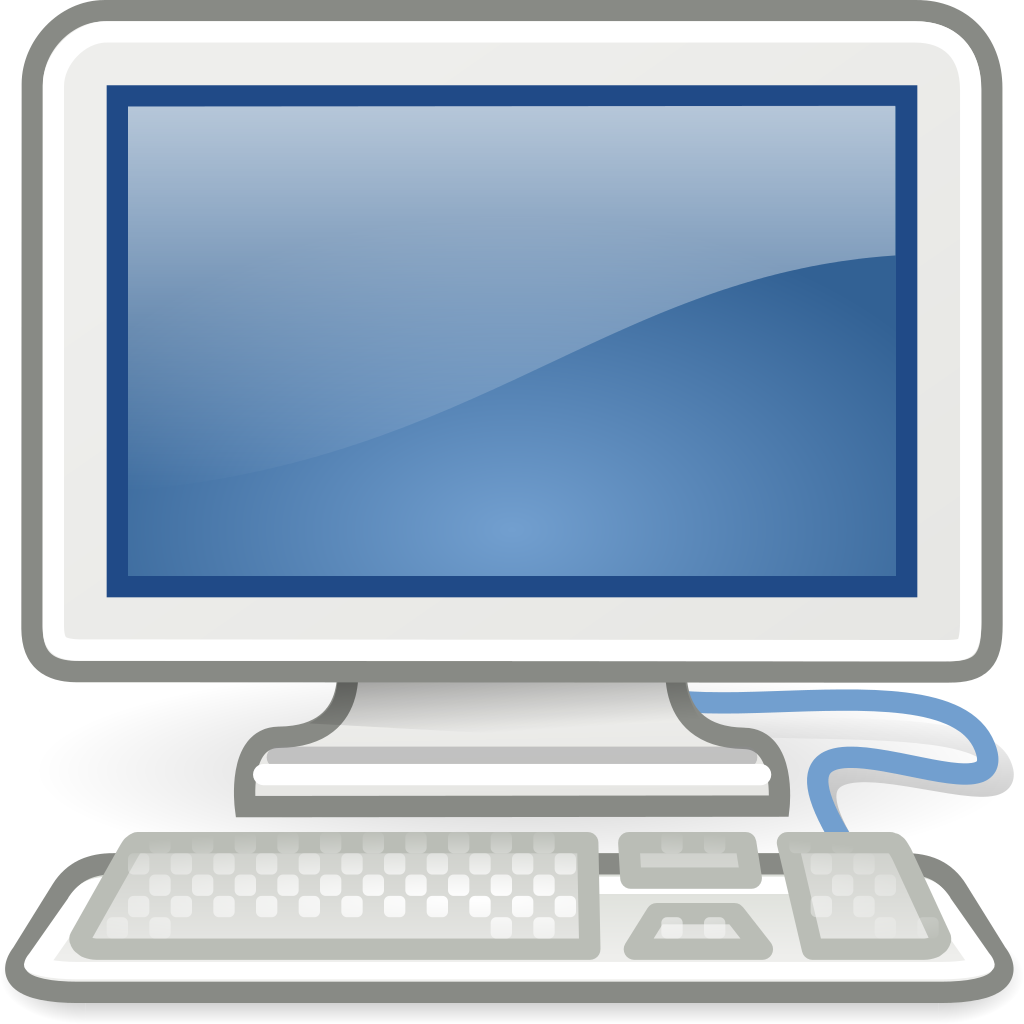 This is, a bullet point that; is beside a picture (of a computer]
      Here, is the. second point, in this list. [Do you, think this is a good idea?) Are; there any problems on this slide? Maybe there